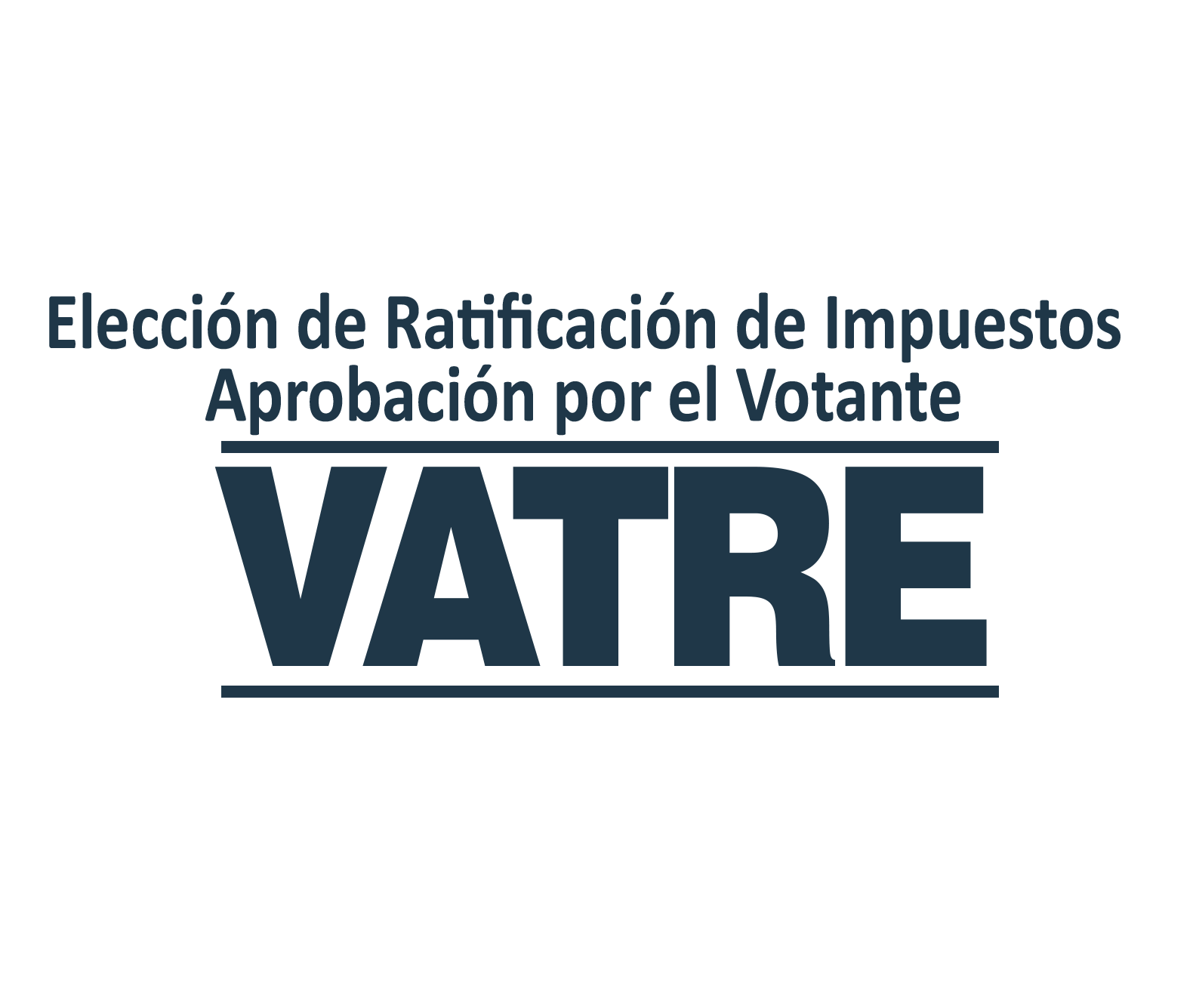 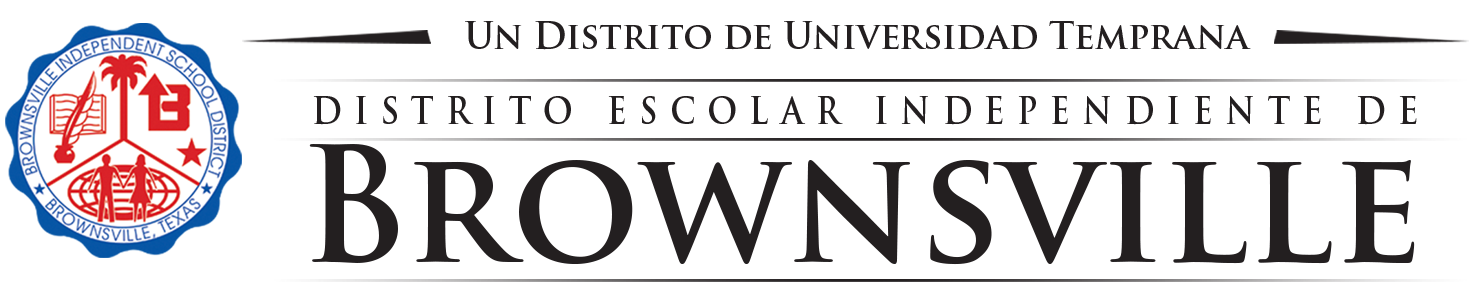 Fechas de Votación Temprana
Lunes, 23 de Octubre - Viernes 3 de Noviembre de 2023
Día de Elección
Martes, 7 de Noviembre de 2023
Propósito de VATRE: Si es aprobado esto proporcionar un aumento 
de salario para todos los empleados durante el año escolar 2023-2024
¿De qué se trata?
• El martes 7 de noviembre de 2023, El Distrito Escolar de Brownsville  llevará a cabo una Elección de Ratificación de Impuestos Aprobación por el Votante (VATRE) para proporcionar un aumento de salario a empleados para el año escolar 2023-2024. 

• Un aumento del 2% para los empleados del Districto Escolar de Brownsville para el año escolar 2023-2024 depende de que los votantes aprueben la Ratificación de Impuestos Aprobación por los Votantes.

• A continuación, se muestra una tabla que compara la tasa impositiva actual y la propuesta.
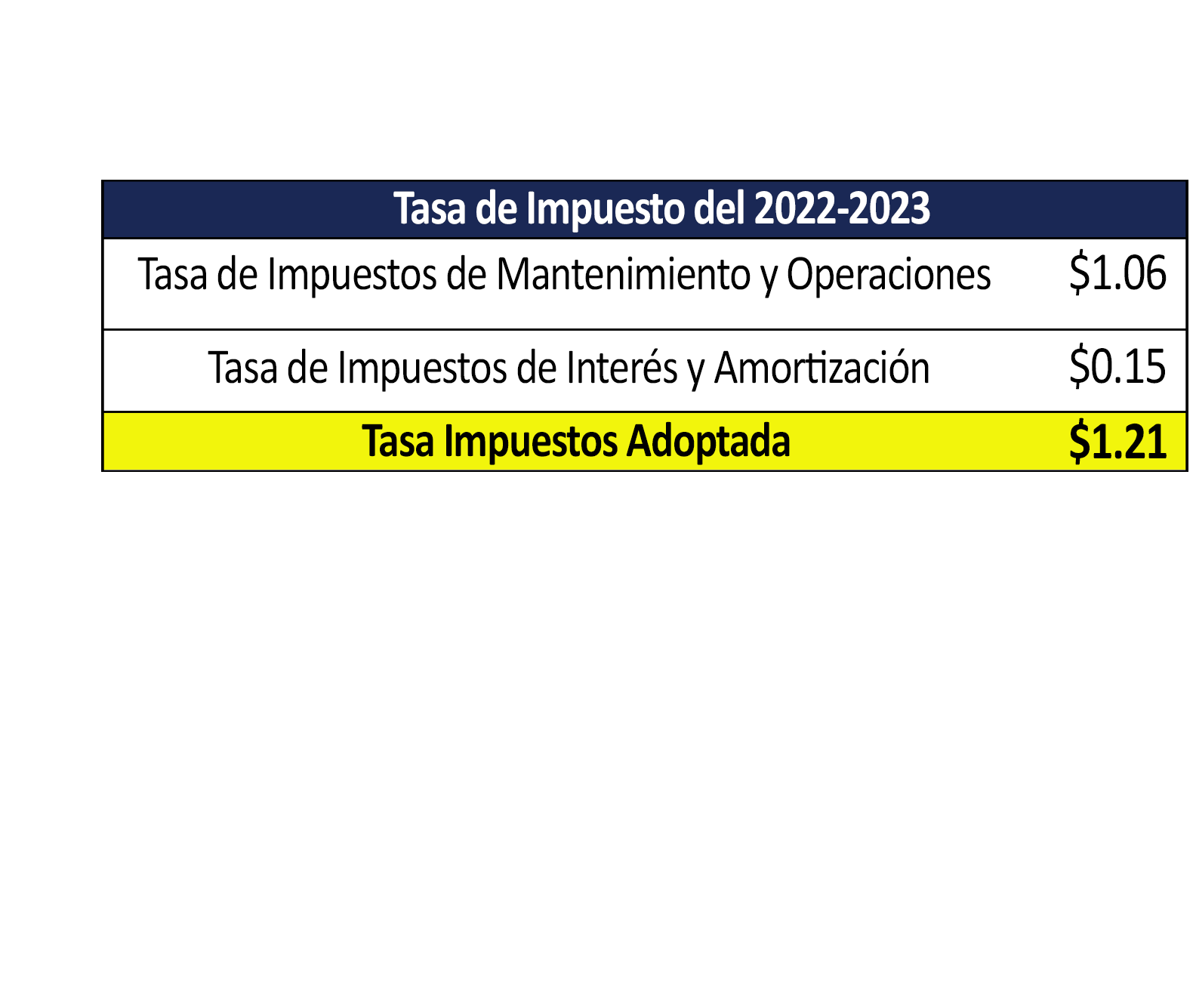 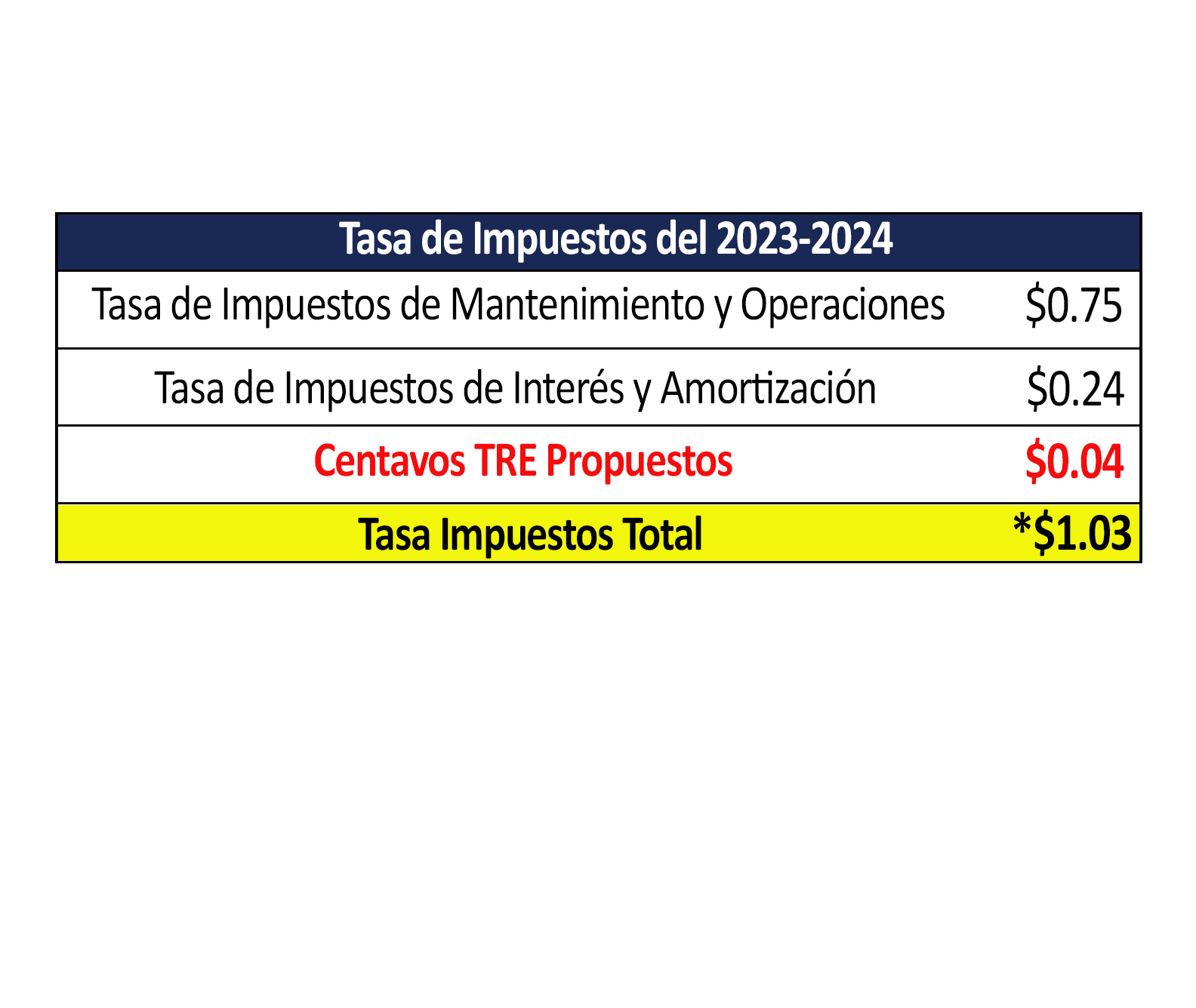 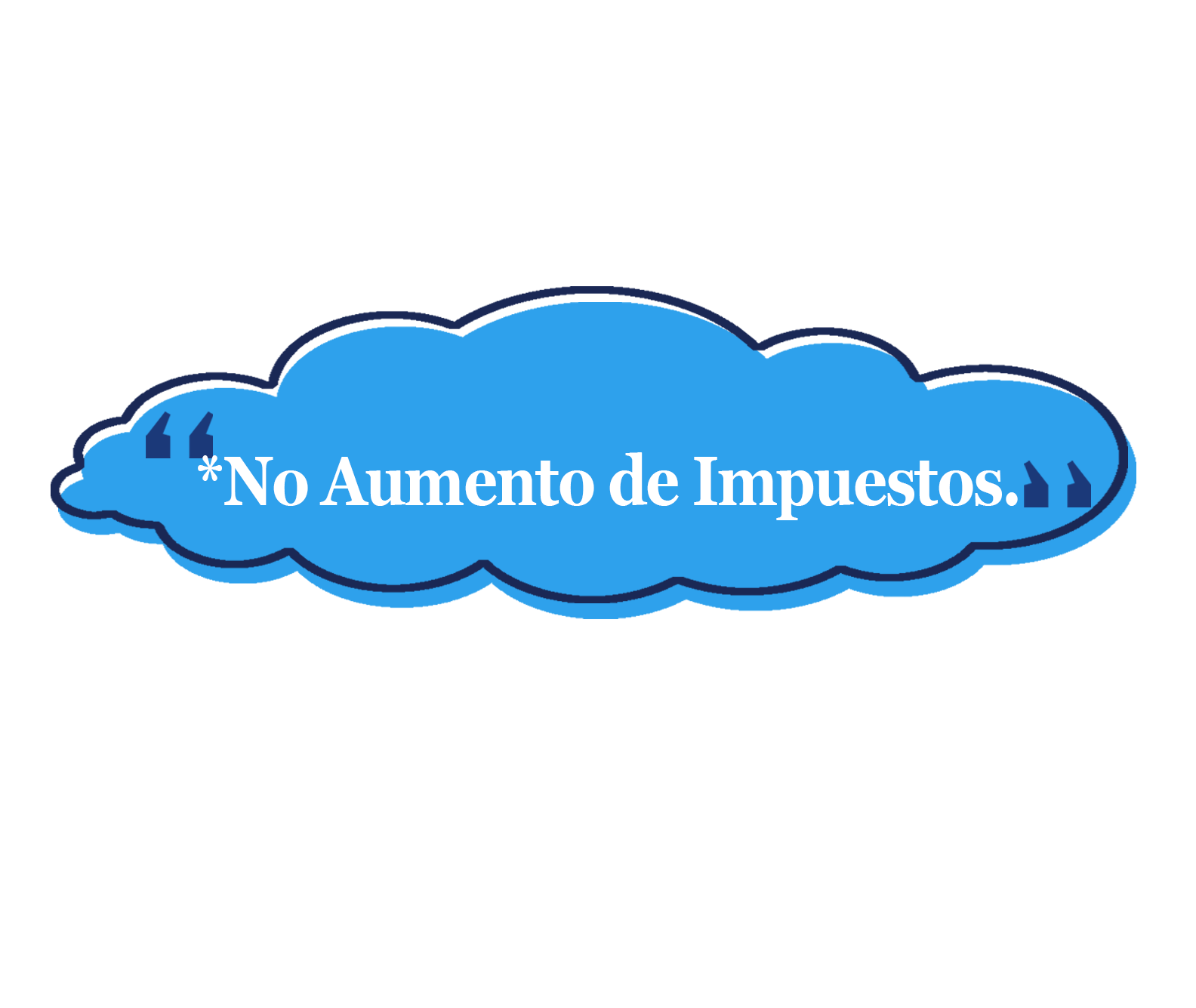 • Si se aprueba el VATRE, generará aproximadamente $10 millones en fondos adicionales que se utilizarán para aumentos de salarios de empleados para el año escolar 2023-2024.
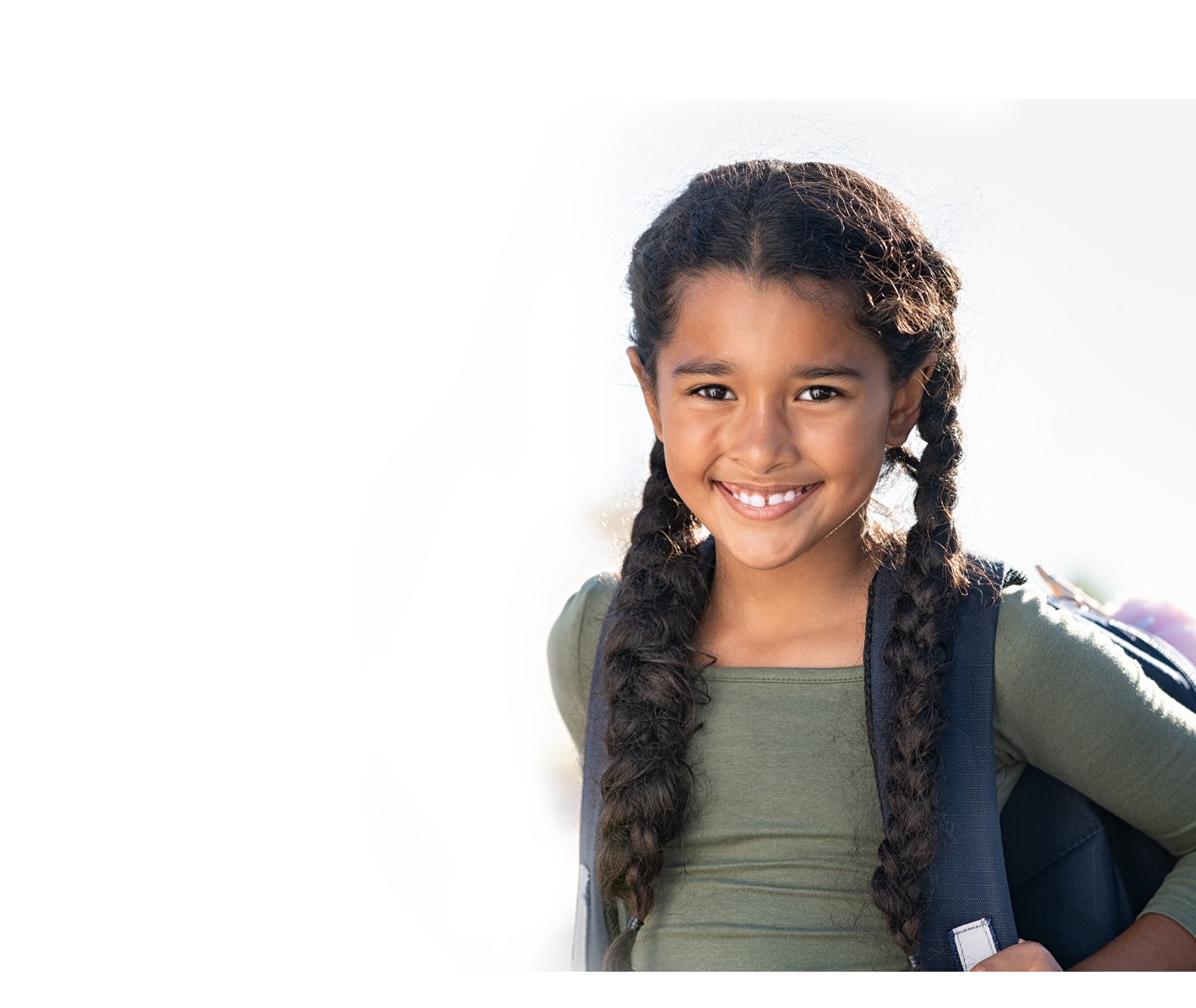 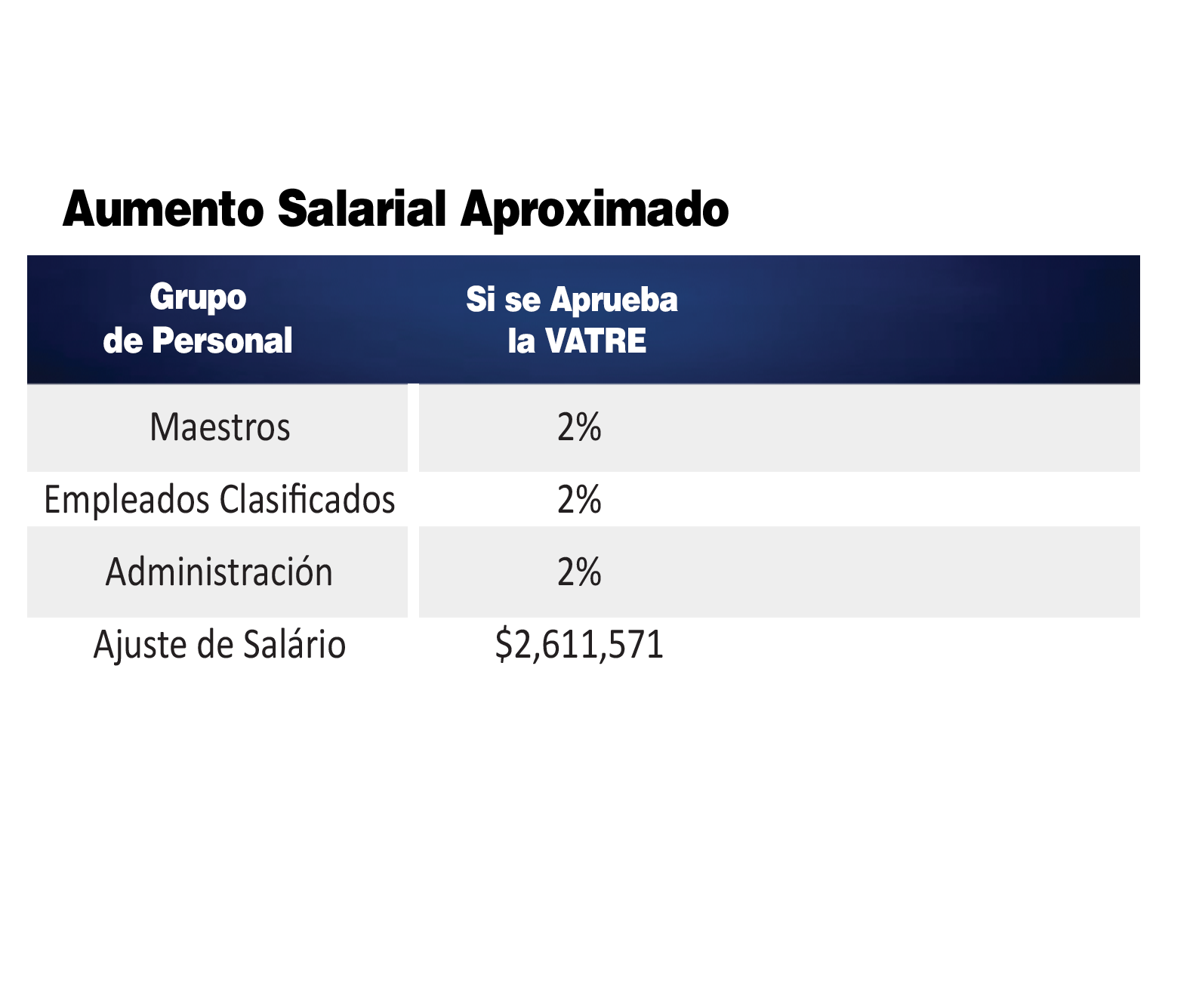 Cuéntame más…
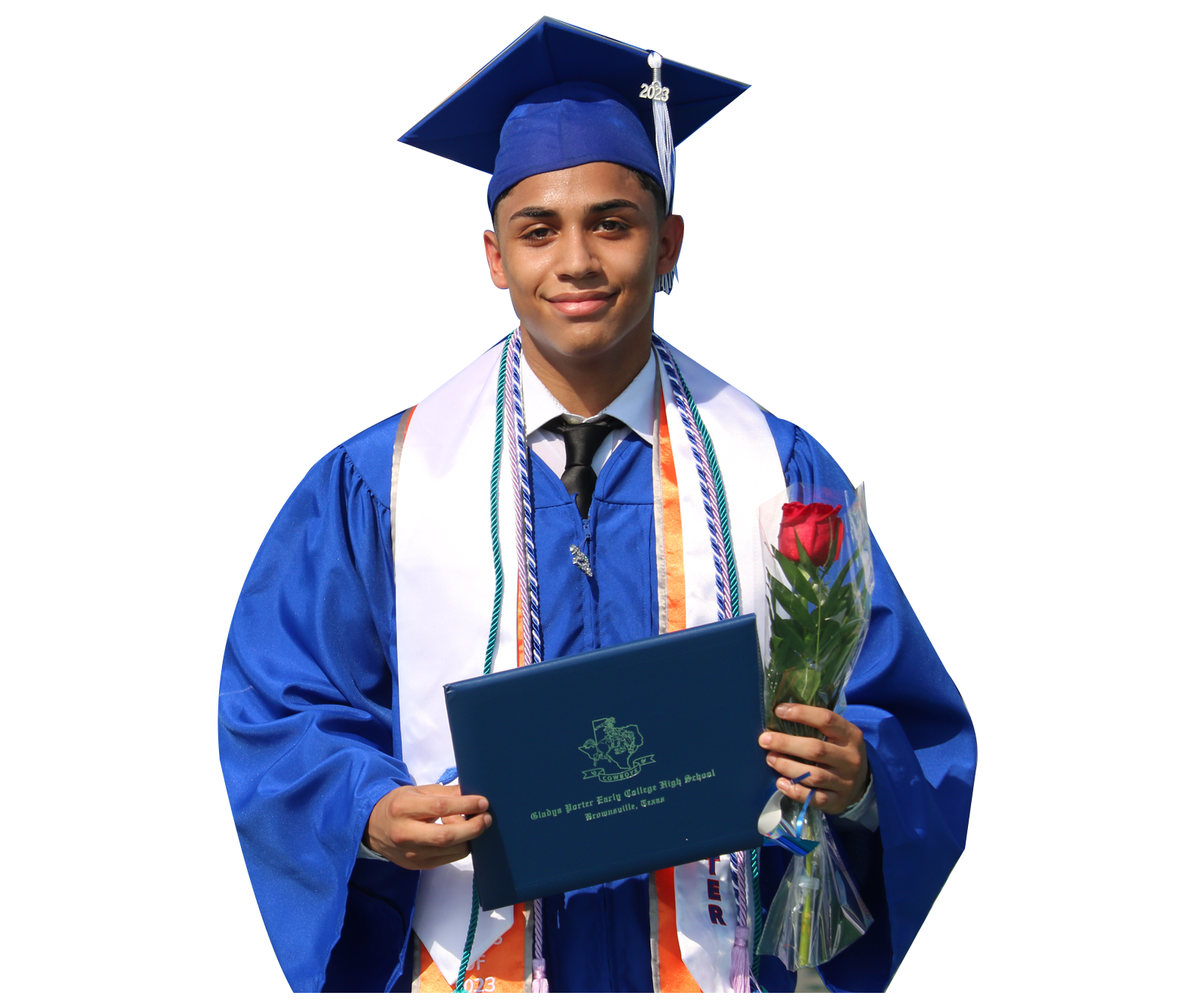 Línea directa Electoral de Ratificación de Impuestos Aprobación por el Votante
(956) 698-2729
Llame para obtener respuestas objetivas sobre VATRE.

Oficina de Información Pública
(956) 548-8000
Solicite una presentación objetiva de VATRE para su organización o grupo.

www.bisd.us
Visite nuestro sitio web para obtener información de VATRE, presentación de PowerPoint e información de votación. 

KBSD Canal 1301 de Spectrum 
La información objetiva del VATRE se transmitirá diariamente.
Información del Sitios Electorales
Fechas y Lugares de Votación Temprana
Oficina Principal del Complejo Judicial del Condado de Cameron – 954 E. Harrison St.
Biblioteca Pública de Brownsville (Sucursal Central Blvd.) – 2600 Central Blvd.
Biblioteca Pública de Brownsville (Sucursal Southmost Rd.) – 4320 Southmost Rd.
Edificio de Administración BISD – 1900 E. Price Rd.
Centro Comunitario Cameron Park (El Centro Cultural) – 2100 Gregory Ave.
Precintos - Lugares de Votación el Día de Elecciones 
Martes, 7 de Noviembre de 2023 • 7 a.m. - 7 p.m.
*Los recintos, horarios, fechas y ubicaciones están sujetos a cambios.